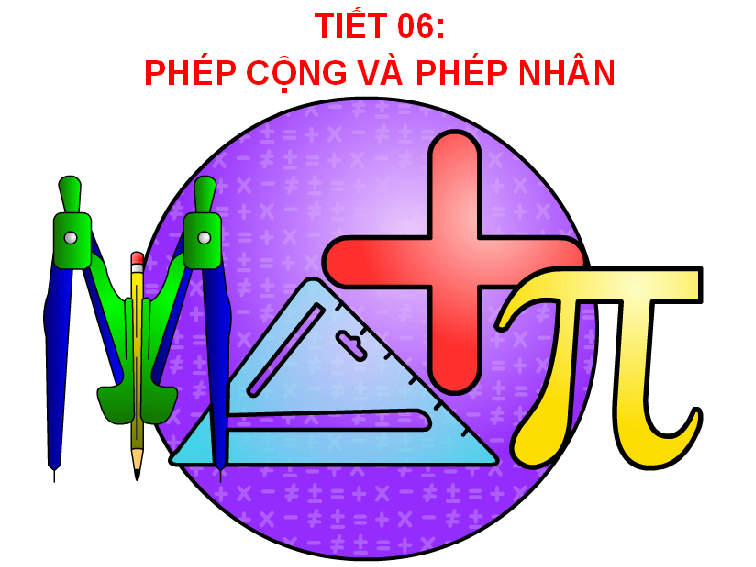 I. TỔNG VÀ TÍCH HAI SỐ TỰ NHIÊN
1. Phép tính tổng và tích hai số tự nhiên
Phép cộng hai số tự nhiên cho ta một số tự nhiên duy nhất gọi là gì?
a + b = c
a . b = c
Số hạng
Tổng
Thừa số
Tích
Phép nhân hai số tự nhiên cho ta một số tự nhiên duy nhất gọi là gì?
* Chú ý:
Trong một tích mà các thừa số đều bằng chữ  hoặc chỉ có 1 thừa số bằng số, ta có thể không cần viết dấu nhân giữa các thừa số
a . b = ab
4 . a . b = 4ab
2. Quan sát ví dụ
Ví dụ 1:
Điền vào chỗ trống
a. Tích của một số với số 0 thì bằng …..

b. Nếu tích của hai thừa số mà bằng không 

thì có ít nhất một thừa số bằng ….
0
0
Ví dụ 2:
Tính quãng đường ôtô đi từ Hà Nội lên Yên Bái?
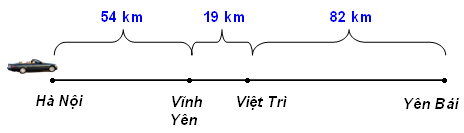 ……………………………………………………………
………………………………………………………………
………………………………………………………………
Quãng đường ôtô đi từ Hà Nội lên Yên Bái là:
54 + 19 + 82 = 155 km
Đáp số: 155 km
II. TÍNH CHẤT CỦA PHÉP CỘNG VÀ PHÉP NHÂN SỐ TỰ NHIÊN
1. Tính chất giao hoán
- Khi đổi chỗ các số hạng trong một tổng thì …… không đổi.

…………..…..

- Khi đổi chỗ các thừa số trong một tích thì ……. không đổi.

………...…
tổng
a + b = b + a
tích
a.b = b.a
2. Tính chất kết hợp
- Muốn cộng một tổng hai số với một số thứ ba, ta có thể cộng số thứ nhất với tổng của số thứ hai và số thứ ba.
(a + b) + c = a + (b + c)
- Muốn nhân một tích hai số với một số thứ ba, ta có thể nhân số thứ nhất với tích của số thứ hai và số thứ ba.
(a.b).c = a.(b.c)
3. Tính chất phân phối của phép nhân đối với phép cộng
Muốn nhân một số với một tổng, ta có thể nhân số đó với từng số hạng của tổng, rồi cộng các kết quả lại.
a(b + c) = ab + ac
ab + ac = a(b + c)
3. Tính chất phân phối của phép nhân đối với phép cộng
Ví dụ 3:
Tính nhanh
a) 46 + 17 + 54
……………………       ………………………..

b) 4.37.25
…………….                 ………………………..
= (46 + 54) + 17
= 100 + 17 = 107
= (4.25).37
= 100.37 = 3700
III. BÀI TẬP CỦNG CỐ
1. Bài tập 1: Tính nhanh
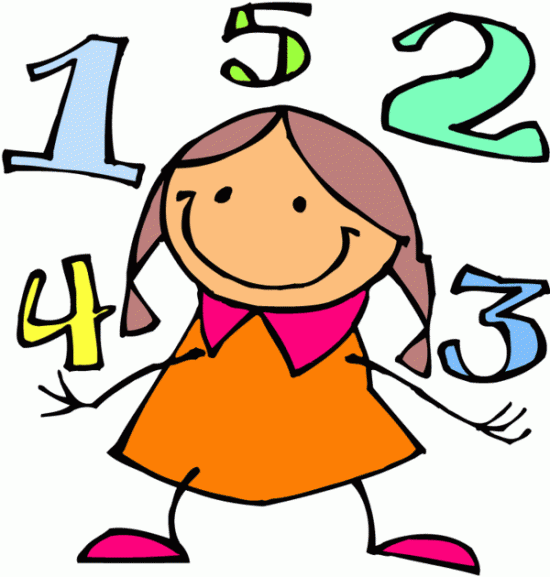 a) 86 + 357 + 14
………………………….
………………………….
………………………….

b) 72 + 69 + 128
…………………………
………………………..
…………………………
= (86 + 14) + 357
= 100 + 357
= 457
= (72 + 128) + 69
= 200 + 69
= 269
2. Bài tập 2
Tính quãng đường bộ từ Hà Nội lên Yên Bái?
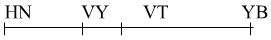 Quãng đường bộ từ Hà Nội lên Yên Bài là:

……………………

…………………………………
..............................................
54 + 19 + 82
= (54 + 1) + (19 + 81)
= 155 (km)
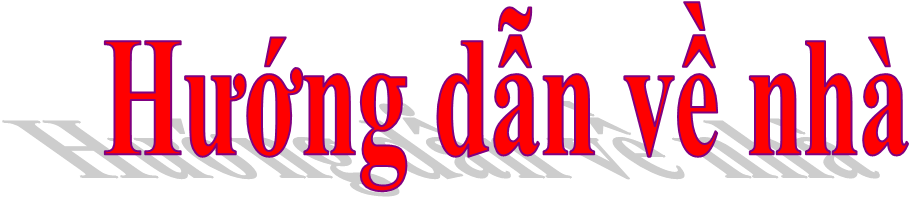 - Nắm vững các tính chất của phép cộng và phép nhân
- Làm đủ các bài tập: Bài 29, 30, 31/17/SGK
- Đọc thêm phần có thể 
- Chuẩn bị bài mới: Phép trừ và phép chia
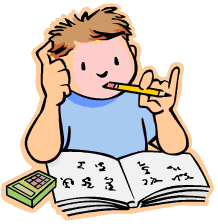 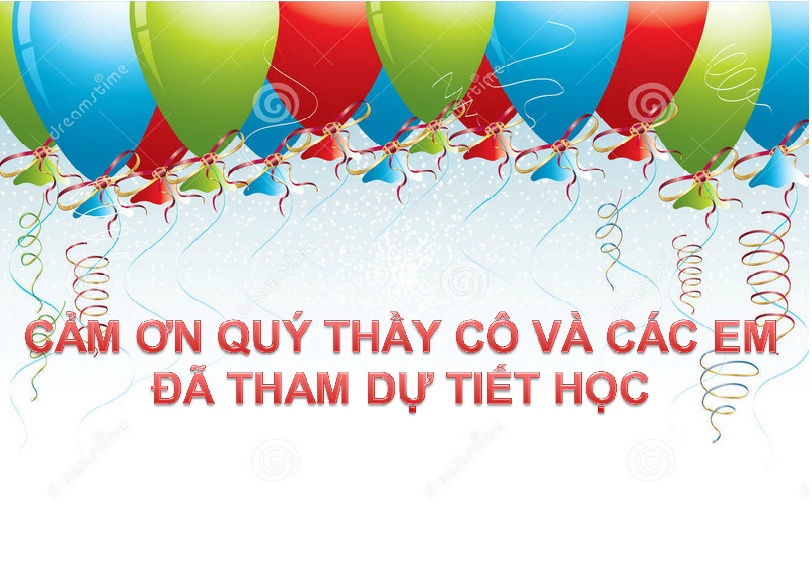